Introduction - Kenya’s waste management
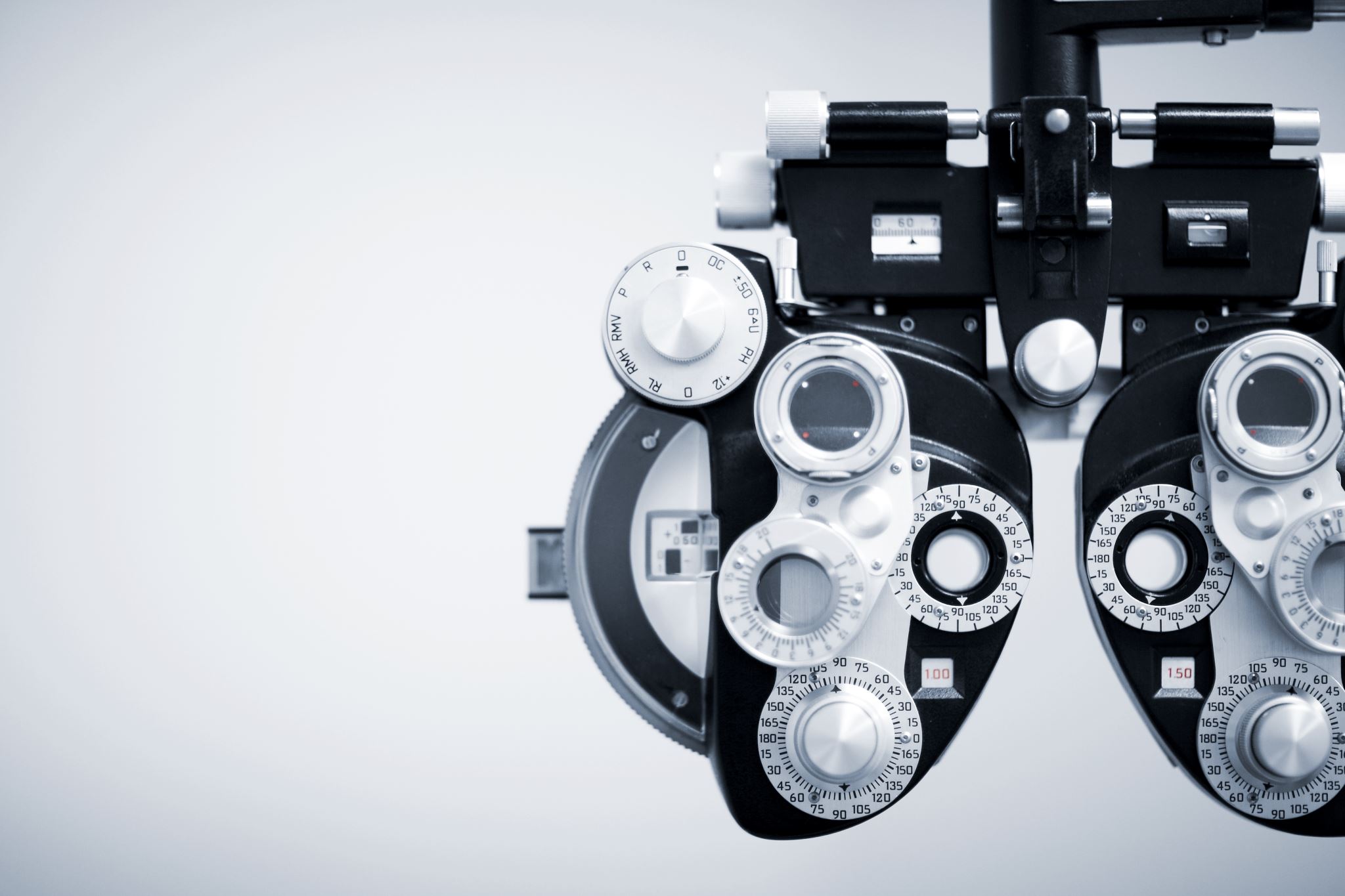 Understanding EPR
Definition and concept
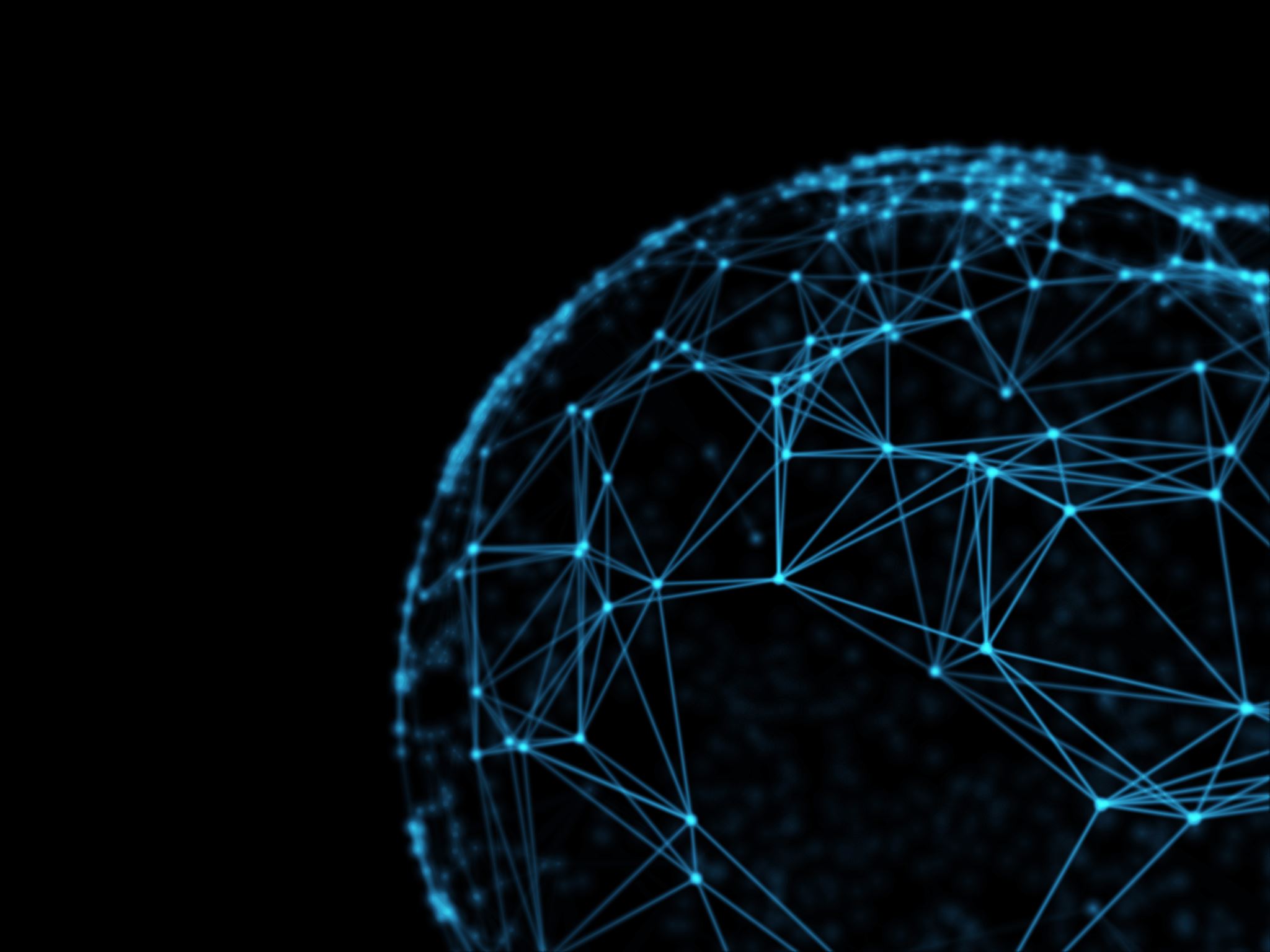 The SWM Act 2022 defines EPR as  environmental management approach in which a producer‘s responsibility for a product is extended to the post- consumer stage of a product life cycle; “hazardous waste” has the meaning assigned to it under the Environmental Management and Co-ordination ​
→ In effect, the financial responsibility of waste management for end-of-life products, including the collection, transportation, treatment, and recycling, is shifted to the producer. ​
→ EPR encourages producers to design products that are easier to recycle and that reduce waste generation.
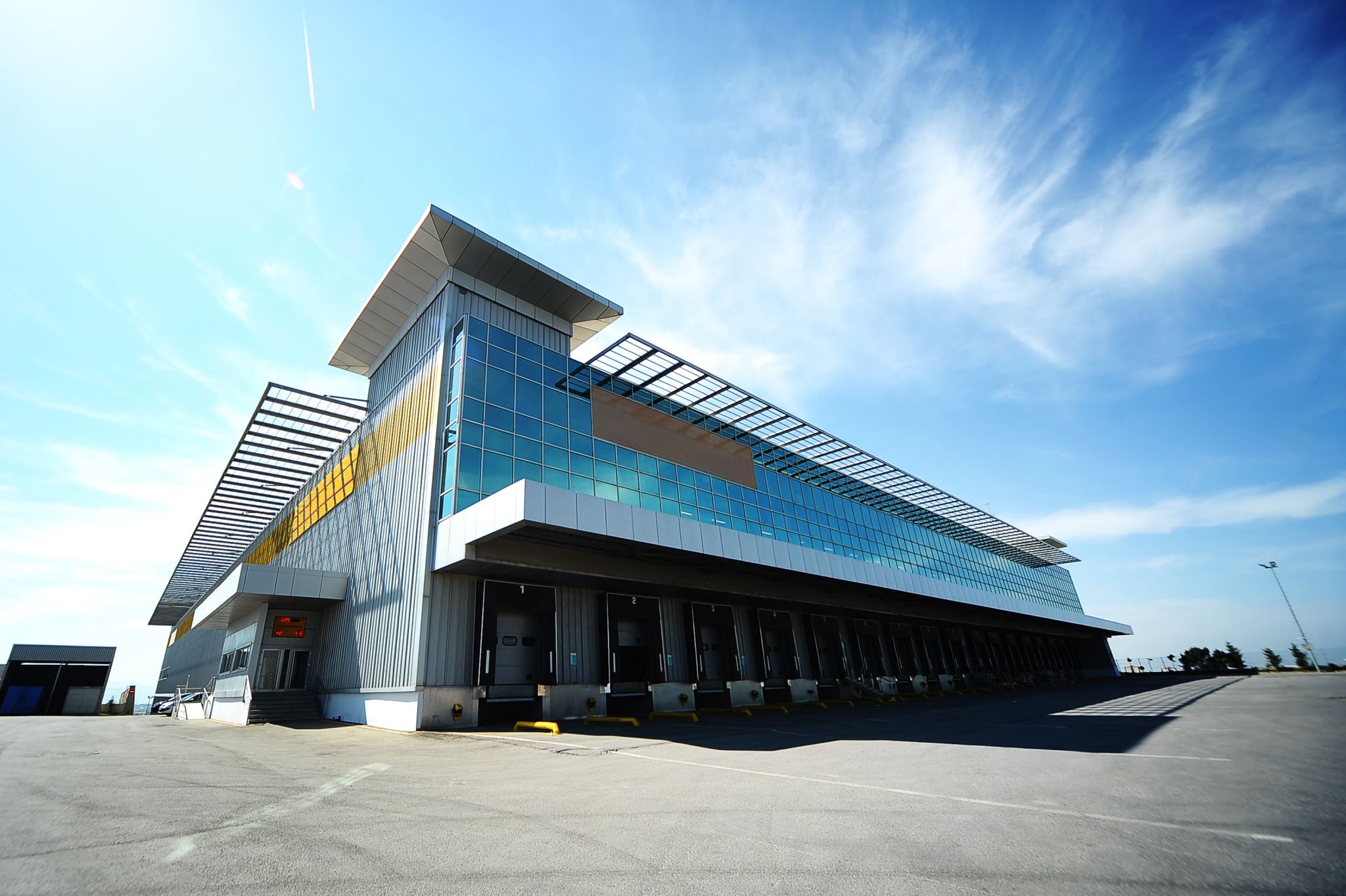 Primary EPR stakeholders:​
Producers, Importers, Brand Owners (PIBOs)​
Government Authorities​
Consumers​
Waste Operators​
Recyclers​
PRO(s)​
Secondary Stakeholders:​
Environmental NGOs​
Industry Associations​
Local Communities & the Environment​
The EPR stakeholders
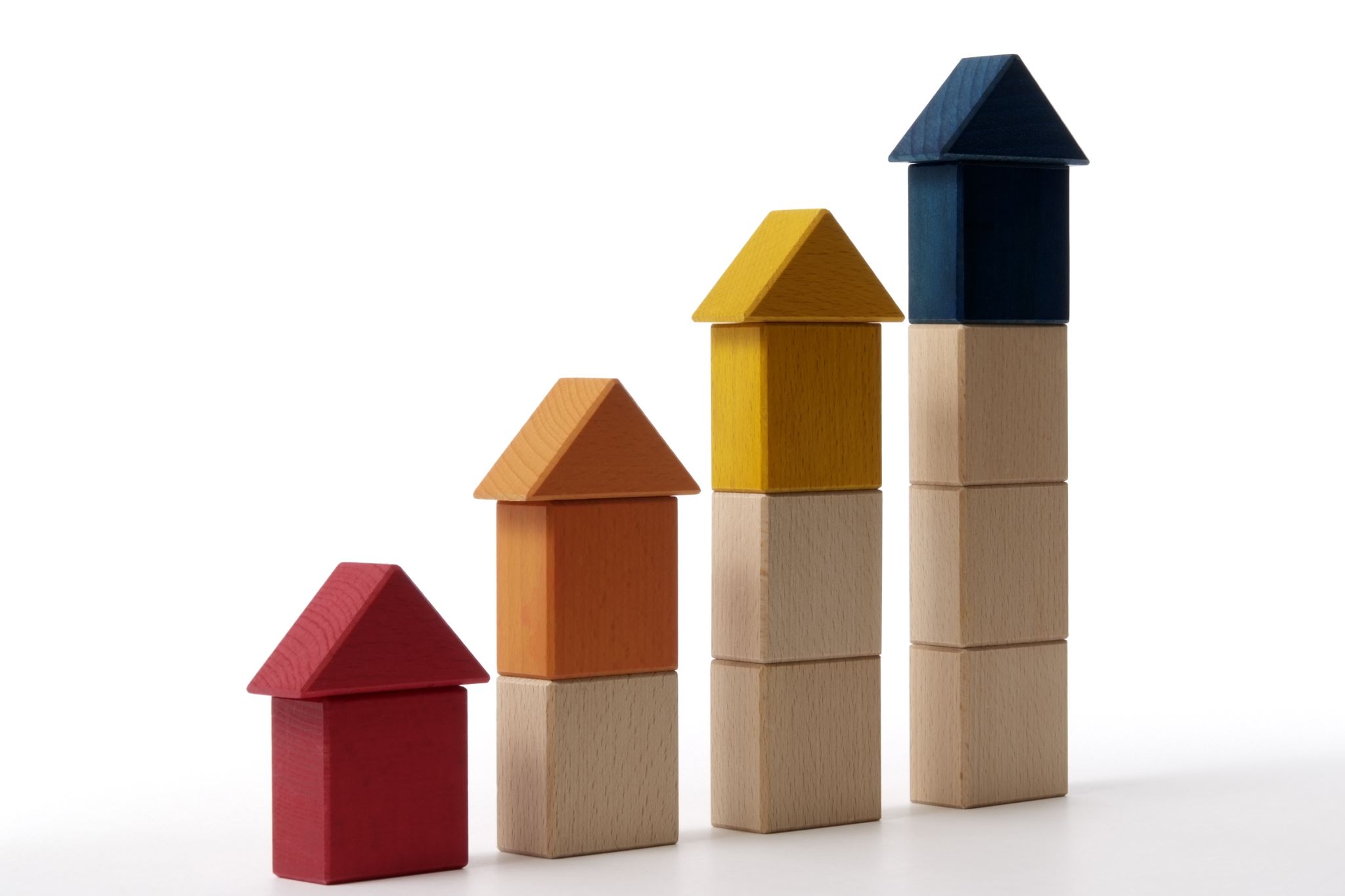 Success factors of EPR
Set smart targets​
Define clear roles and responsibilities​
Ensure a level playing field​
Empower and educate consumers​
Set simple and equitable rules​
Ensure effective enforcement​
Promote research and development​
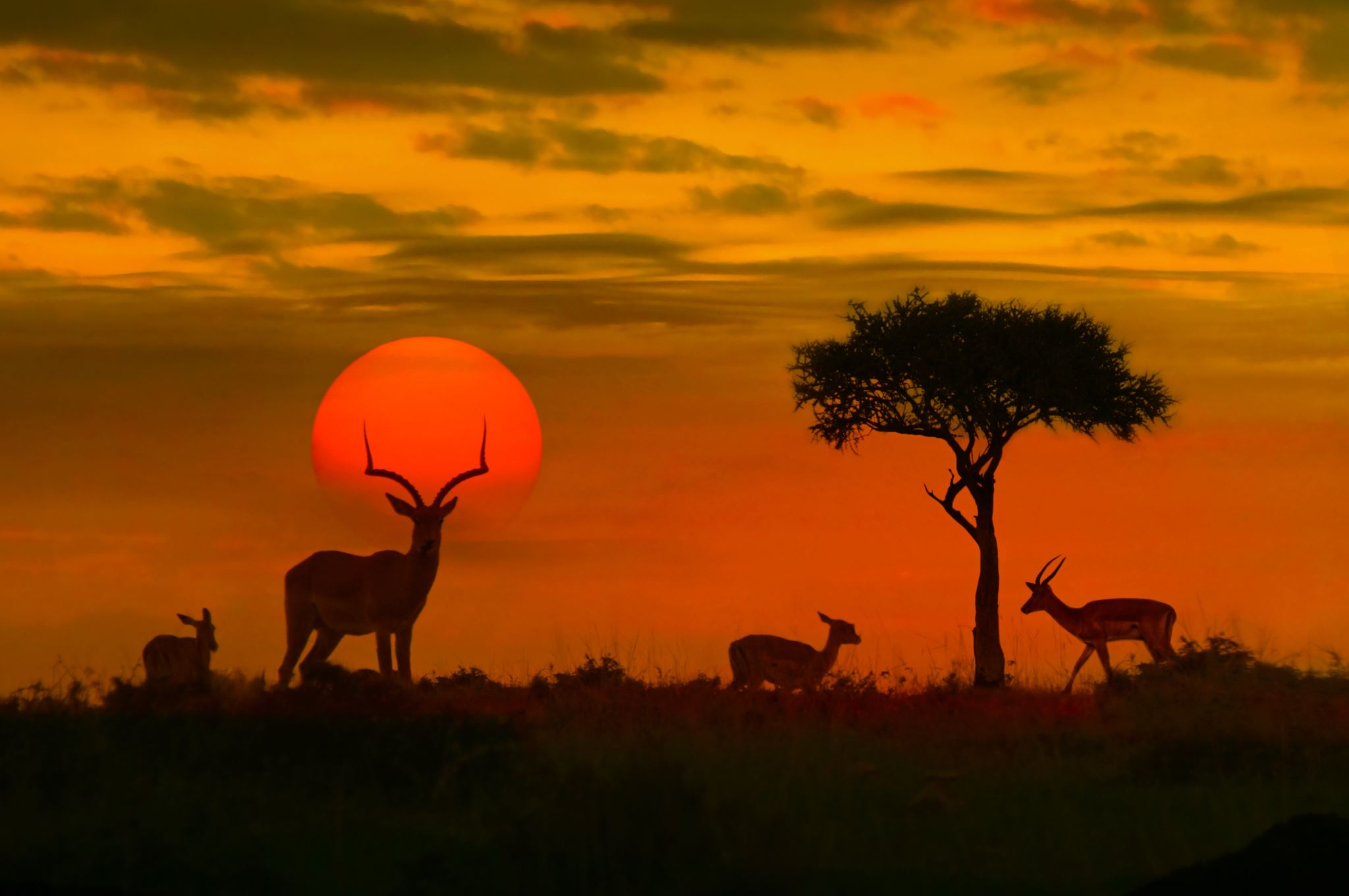 Kenya's EPR Landscape
Current regulations and policies
Role of the private sector and existing collaborations
Achievements, gaps, and opportunities
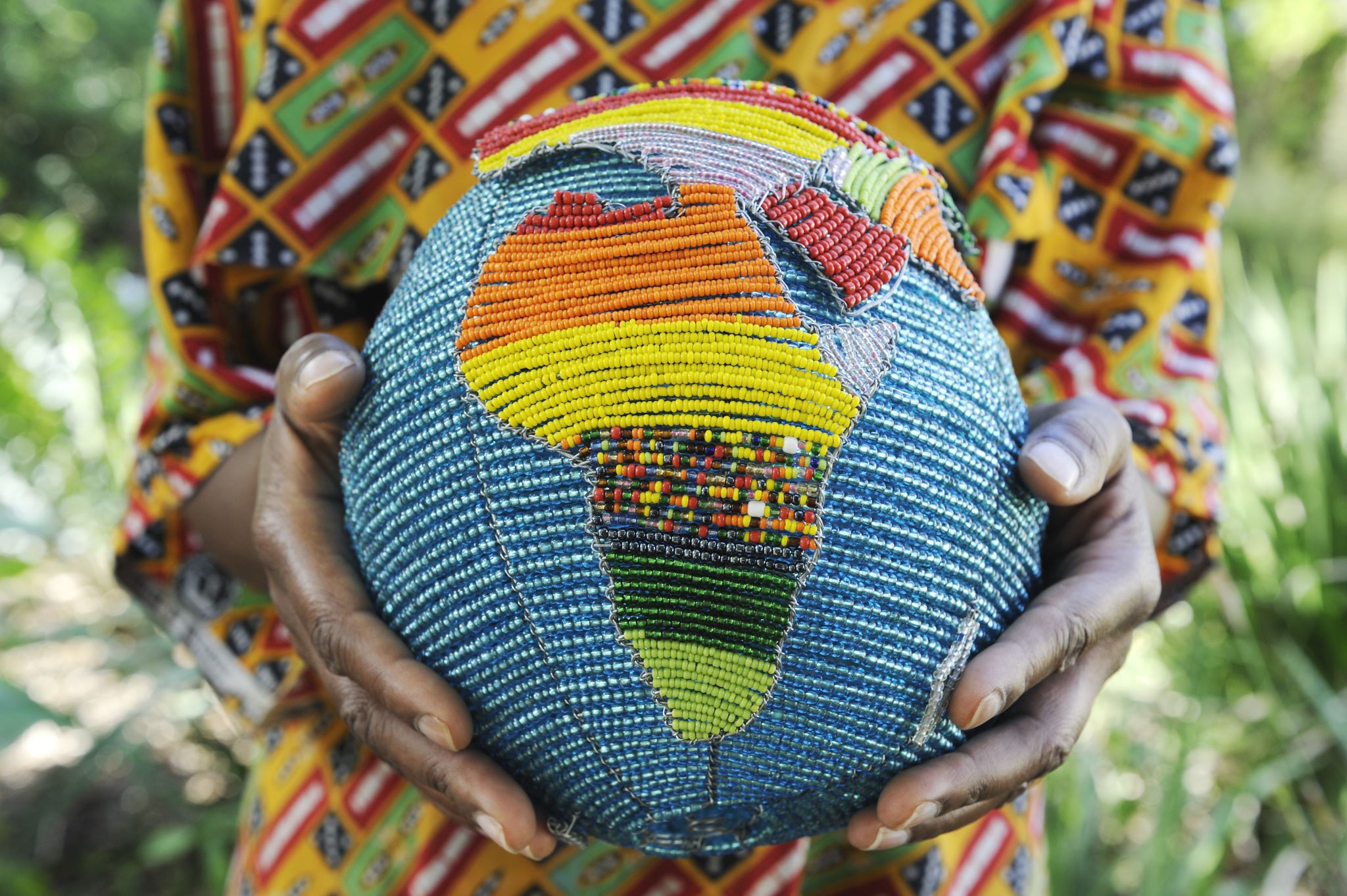 EPR REGULATIONS IN KENYA​
Section 13 of the sustainable waste management act 2022 introduces Extended Producer Responsibility:  ​
(1)Every producer shall bear extended producer  responsibility obligations to reduce pollution and environmental impacts of the products they introduce into the Kenyan market and waste arising there from ​
(2) Every producer shall fulfill their extended producer responsibility obligations individually or collectively in a compliance scheme. ​
(3) The Cabinet Secretary shall, within two years of the coming into operation of this Act make regulations on extended producer responsibility.
Cont’
Cont’
Why EPR?
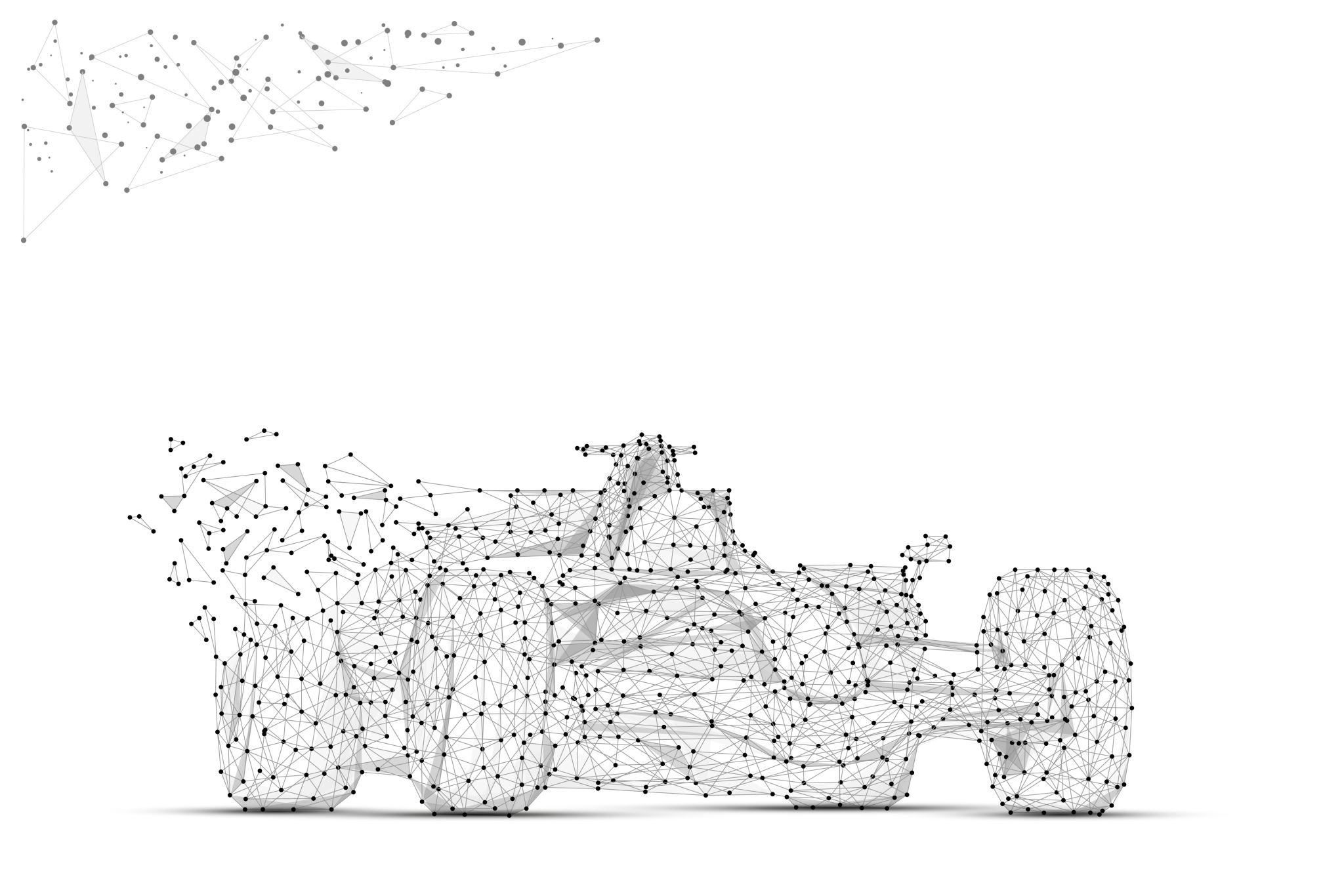 EPR and waste management
Key challenges faced by the sector in waste management
Relevance of EPR to the plastic, textile, vehicle and EEE Sector
Case studies of EPR in the plastic, textile, vehicle and EEE sector worldwide
Key Components of an Effective EPR System
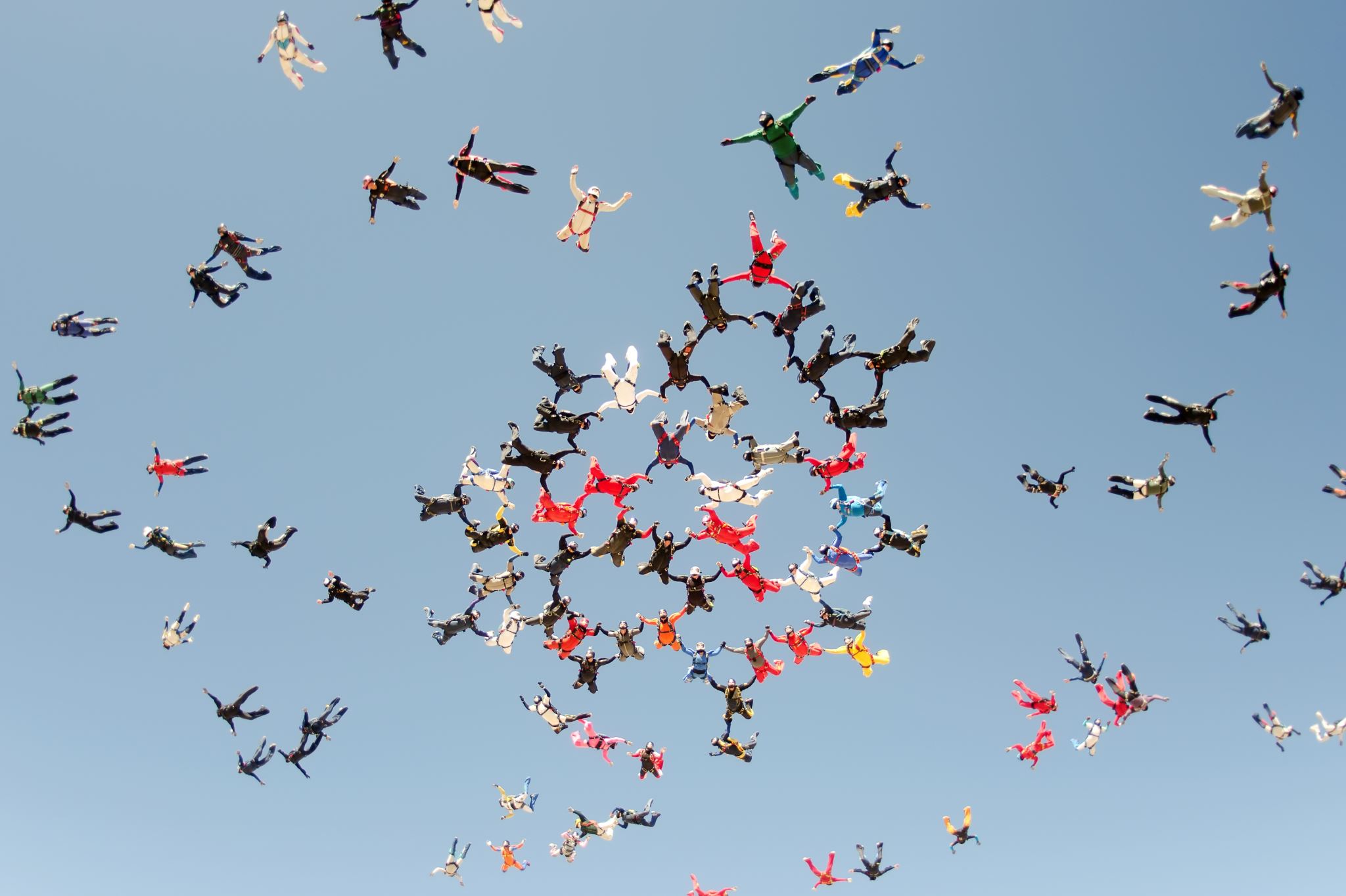 Benefits for NEMA and the counties​
Clear controllable framework for transferring responsibility to designated stakeholders​
Most effort is outsourced to the private sector while regulator focuses on supervision, incentives and sanctions​
All waste fractions can be covered regardless of their market value​
Jobs creation opportunity​
Infrastructures development opportunity​
Positive signal to population: this is not an additional tax
Benefits for waste operators and recyclers
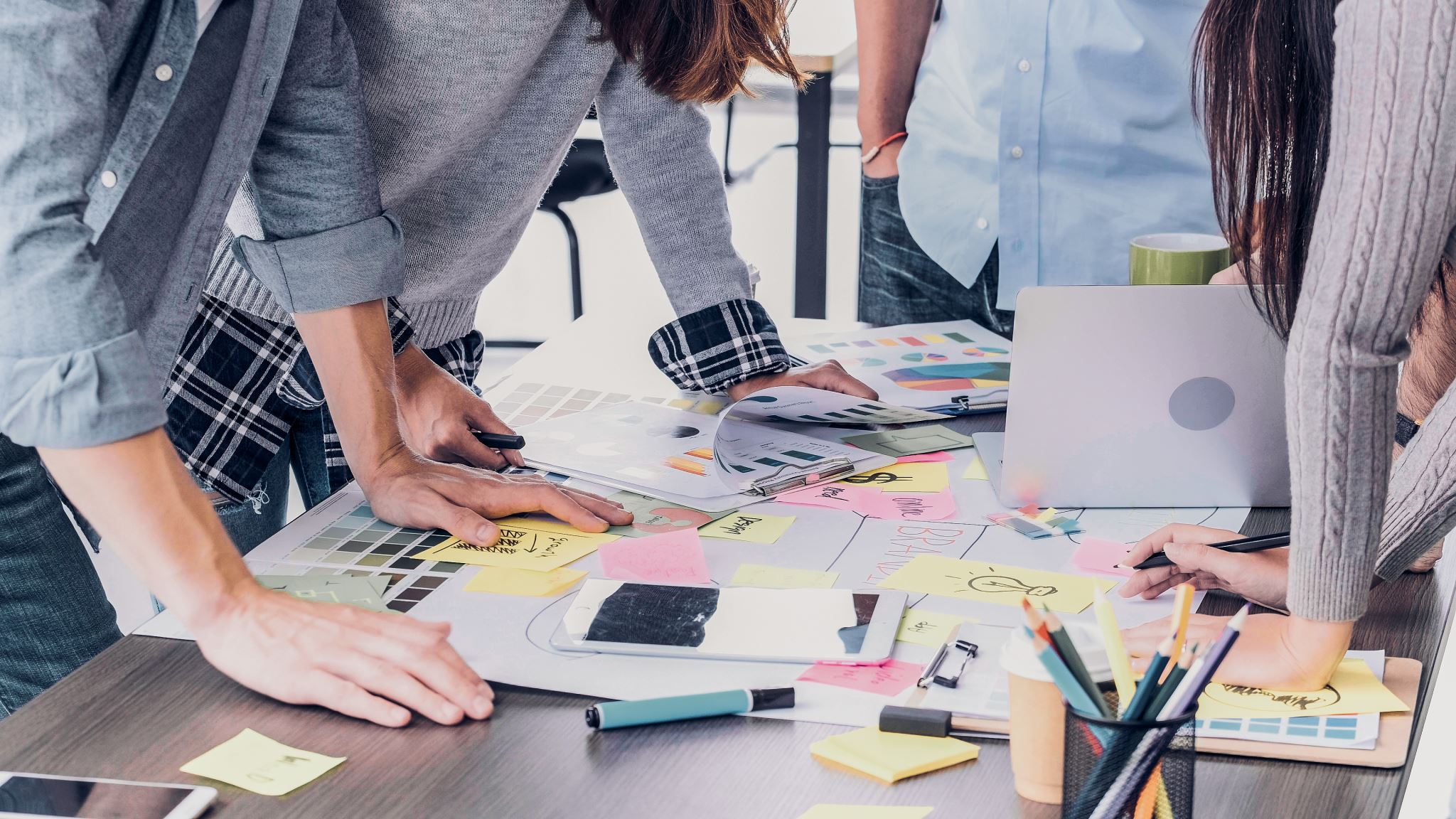 Benefits for PIBOs
EPR IMPACT
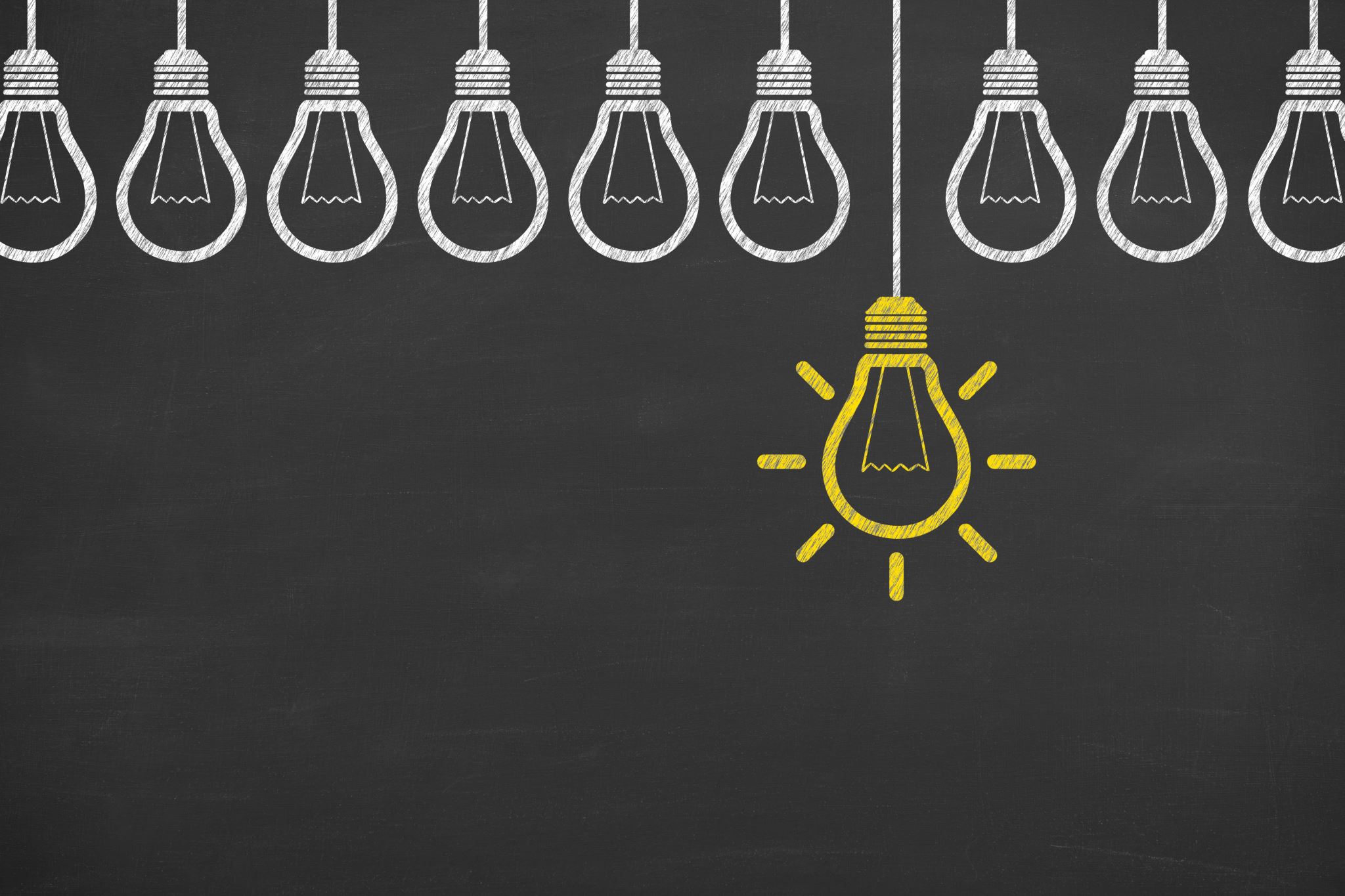 Economic​
Financial resources from the EPR scheme that were previously non-existent can be used to finance a sustainable waste management: ​
Financing is disburdening municipalities from waste management costs​
Funding is allocated to all stakeholders in the waste management value chain ​
Supporting local authorities and companies financially  in the field of collection, sorting and recycling
Social
An EPR system can have a major impact on the employment of waste workers:​
The formalisation of informal work is a key pillar of the EPR approach. ​
Through an enhancement of the whole waste management system, new jobs will be created​
The salaries of the different parties involved in the process rise, because the whole system is funded by the EPR corpus.
EPR IMPACT
Implementing EPR in Kenya
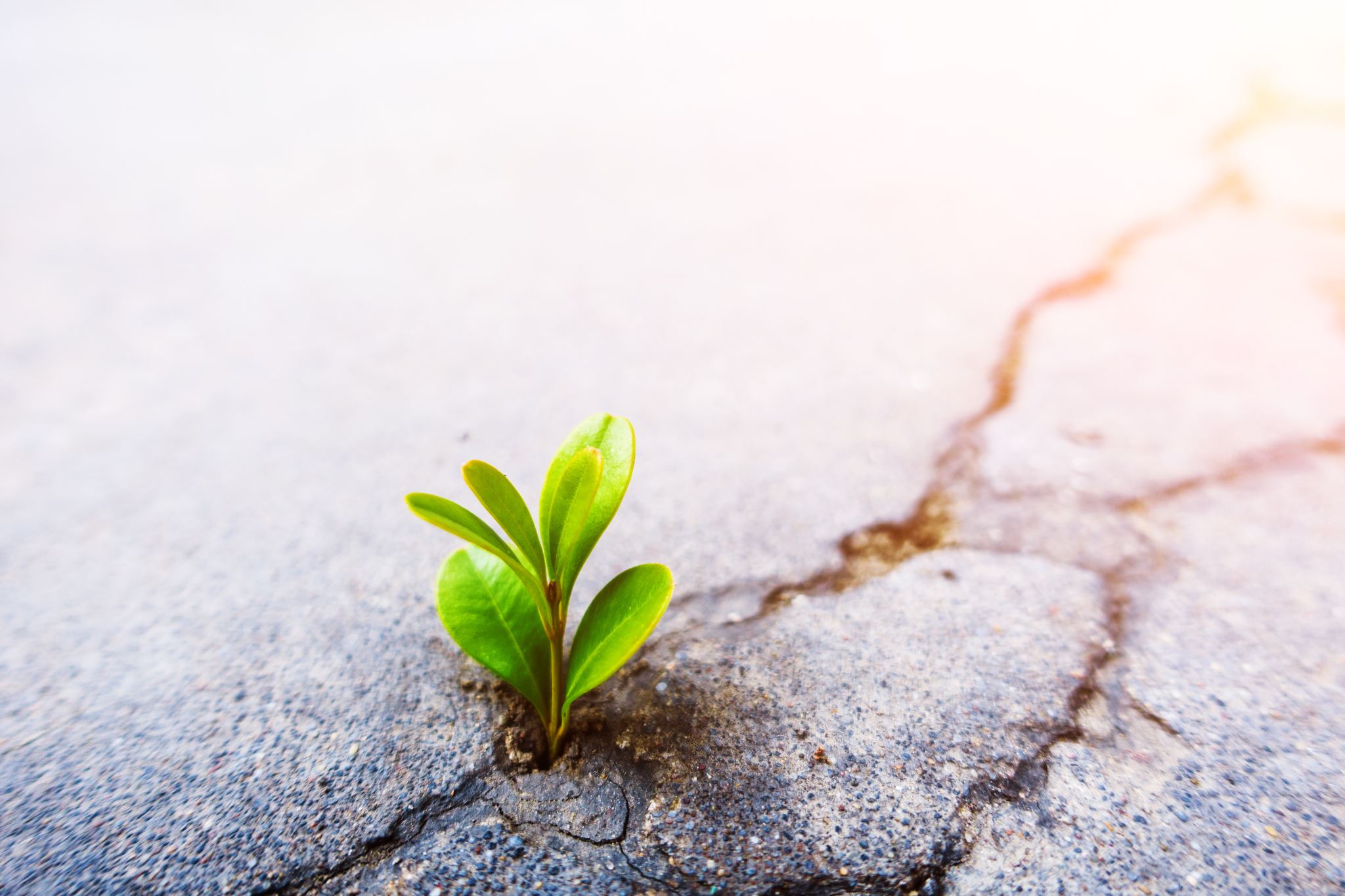 Benefits and Potential Challenges
Economic benefits: Job creation, innovation, and market differentiation
Environmental benefits: Reduced landfill waste, pollution prevention, and resource conservation
Challenges: Compliance, cost implications, and operational issues
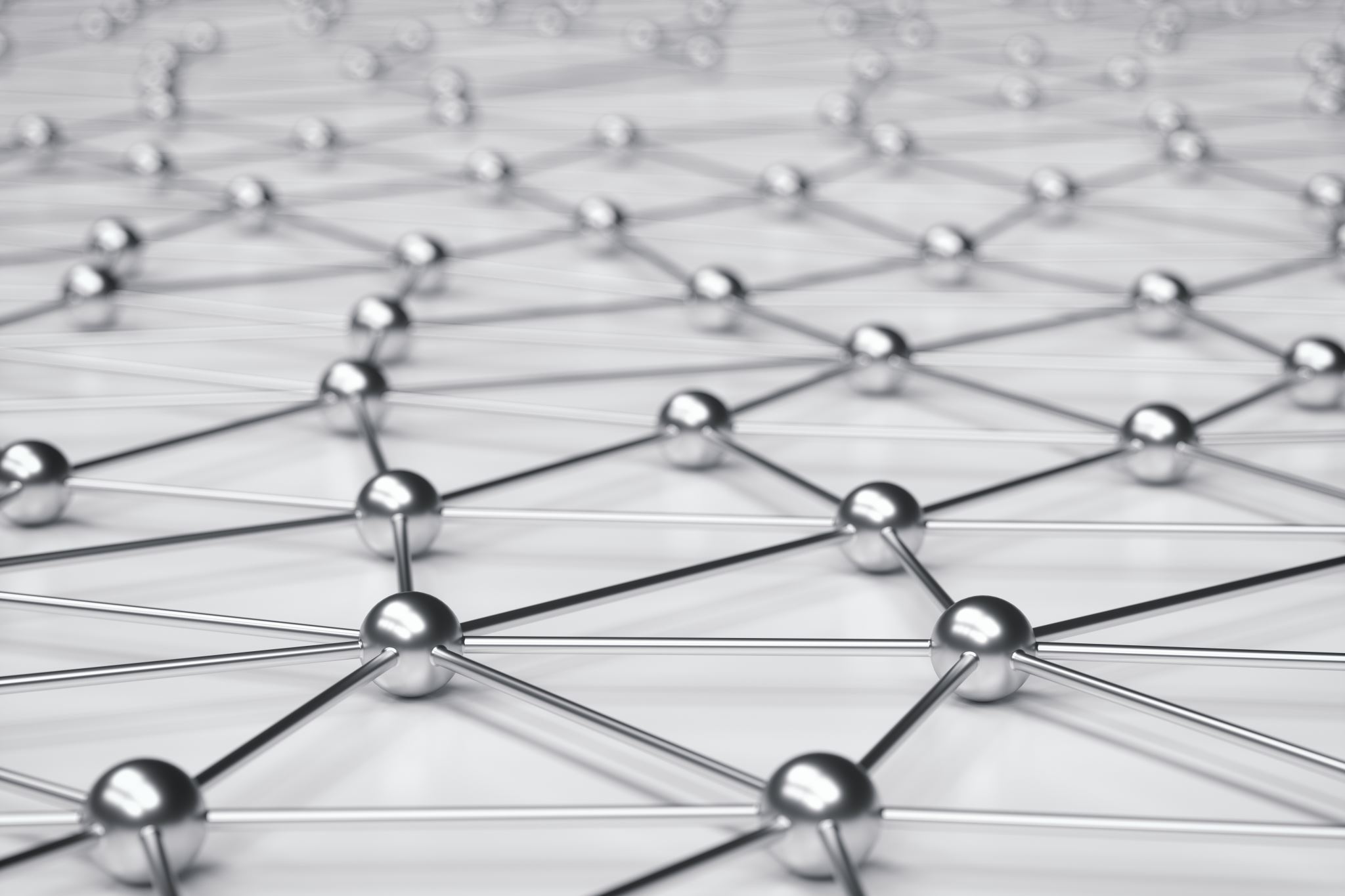 Recommendations
Engaging with policymakers for supportive legislation
Collaborating with other sectors and international partners
Investing in research and development for sustainable materials and recycling technologies
Enhancing transparency and communication with consumers
Concluding Remarks